CSE 421 Winter 2025Lecture 1: Intro, Stable Matching
Nathan Brunelle
http://www.cs.uw.edu/421
Course Goals
Two Goals:
Learn specific noteworthy algorithms
Hone insights on how to design algorithms for novel problems
What is an algorithm?
a finite sequence of mathematically rigorous instructions, typically used to solve a class of specific problems or to perform a computation. [January 2025]
a finite sequence of well-defined instructions, typically used to solve a class of specific problems or to perform a computation. [November 2021]
a set of instructions, typically to solve a class of problems or perform a computation. [August 2019]
an unambiguous specification of how to solve a class of problems. [September 2018]
How it will sometimes feel
Course Goals
Two Goals: Three Goals
Learn specific noteworthy algorithms
Hone insights on how to design algorithms for novel problems
Have Fun!
I Quit!
Hopefully not you…
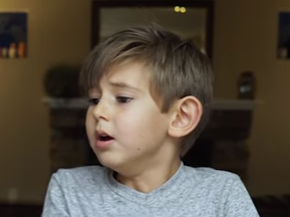 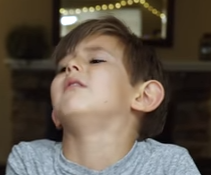 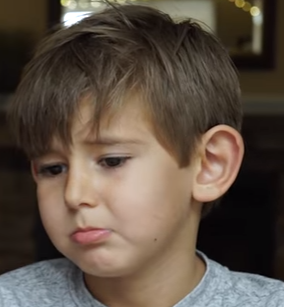 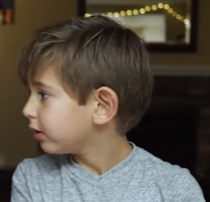 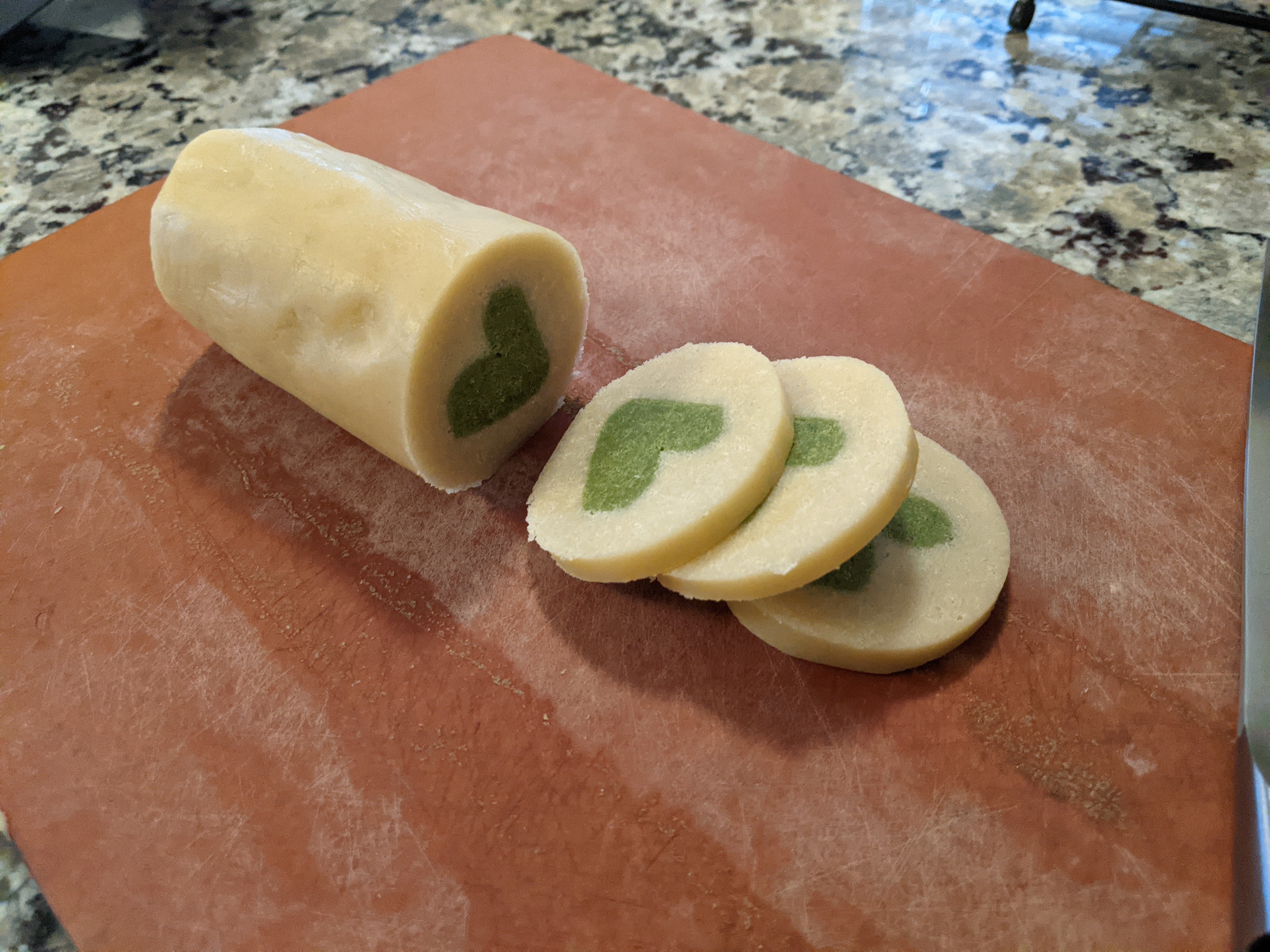 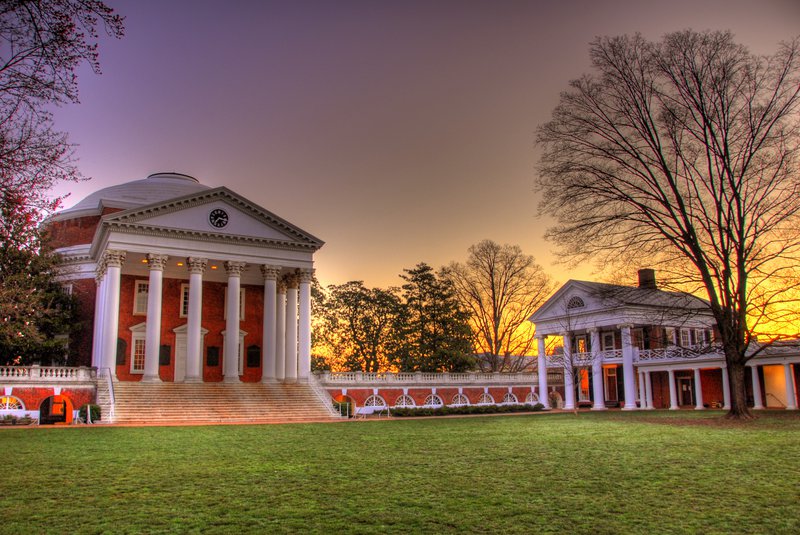 Nathan Brunelle
Born: Virginia Beach, VA
Ugrad: Math and CS at University of Virginia
Grad: CS at University of Virginia
Taught at UVA for 6 years
Intro to programming (e.g. 121)
Discrete Math (e.g. 311)
Algorithms (e.g. 412)
Theory of Computation (e.g. 431)
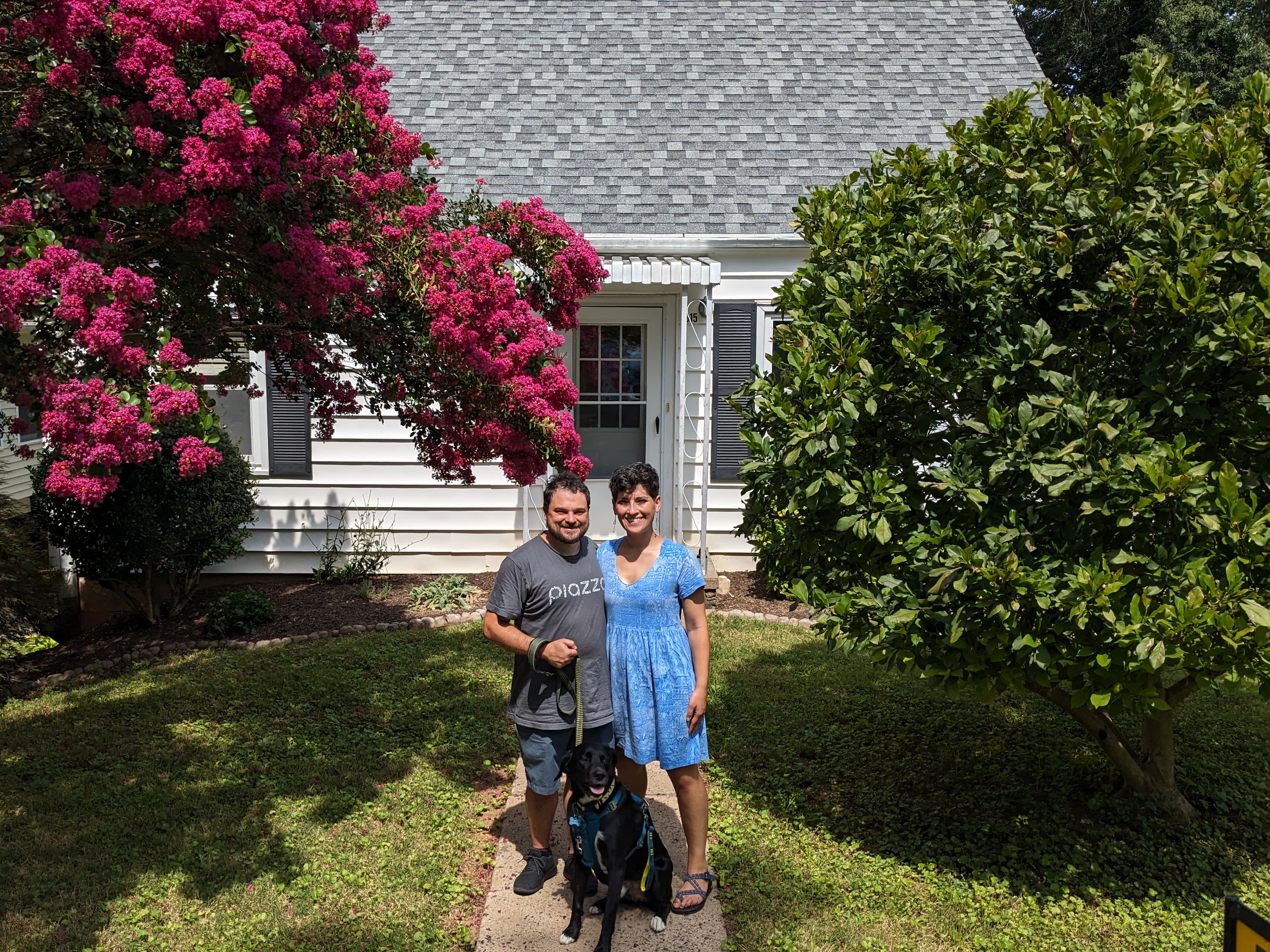 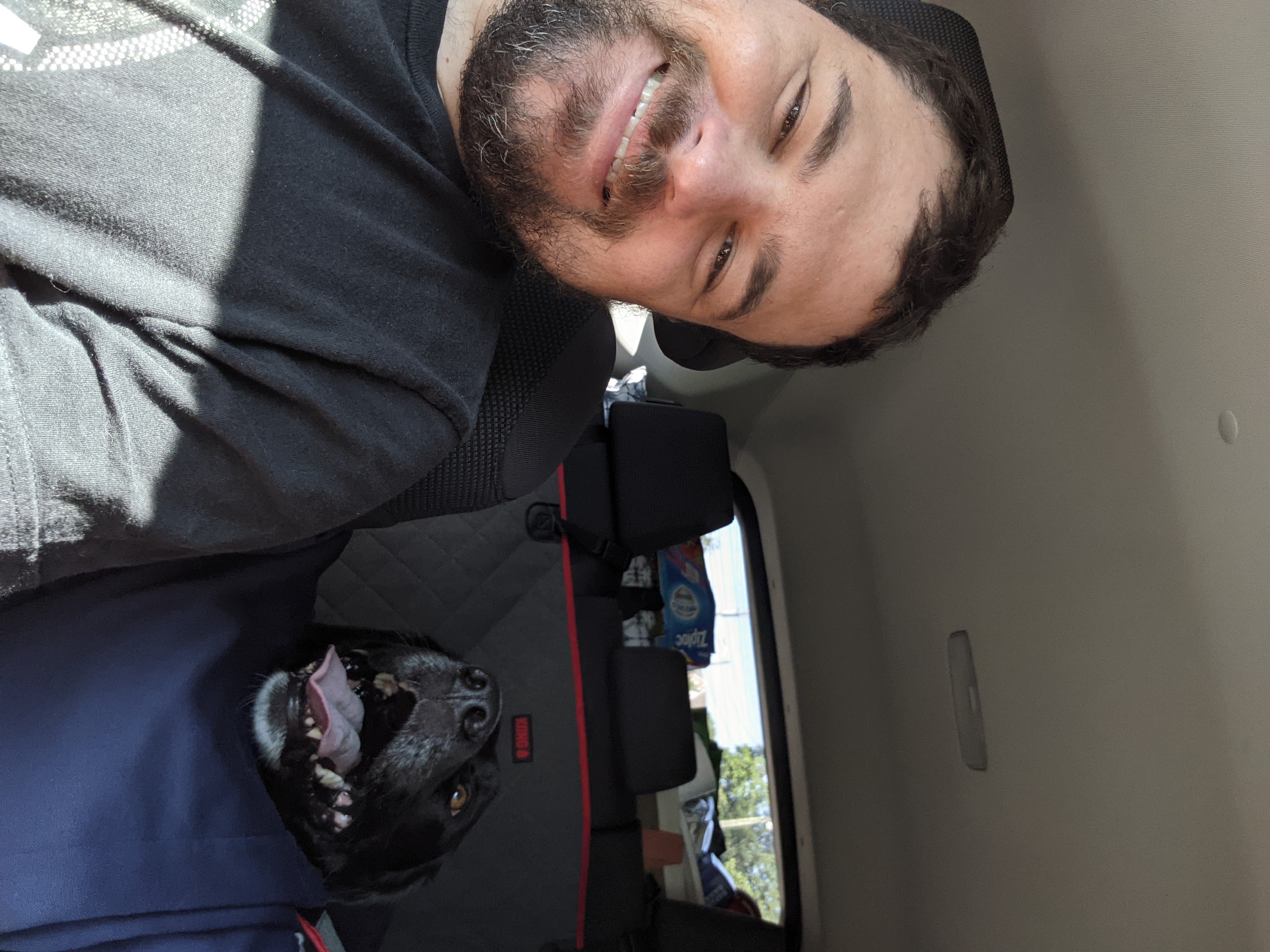 Our Amazing TAs!
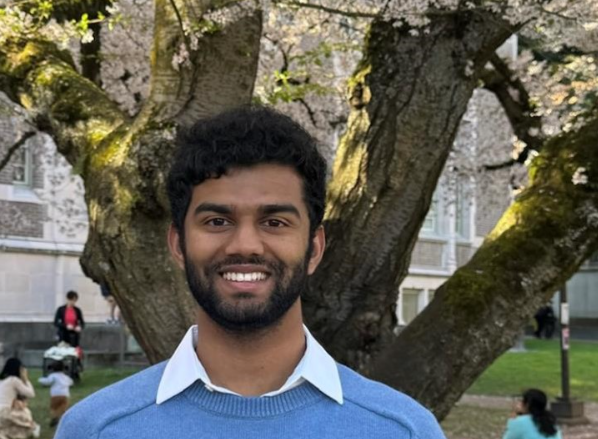 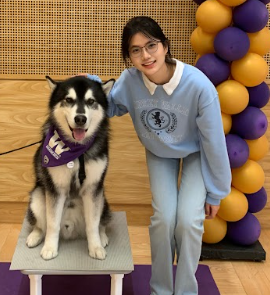 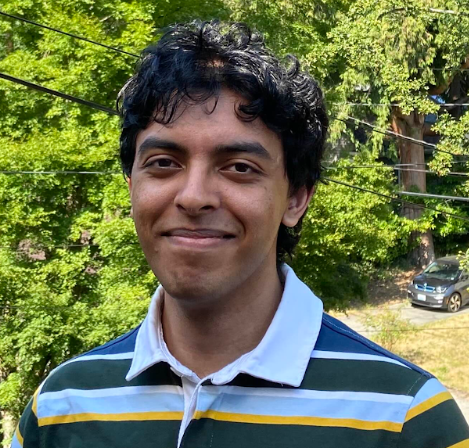 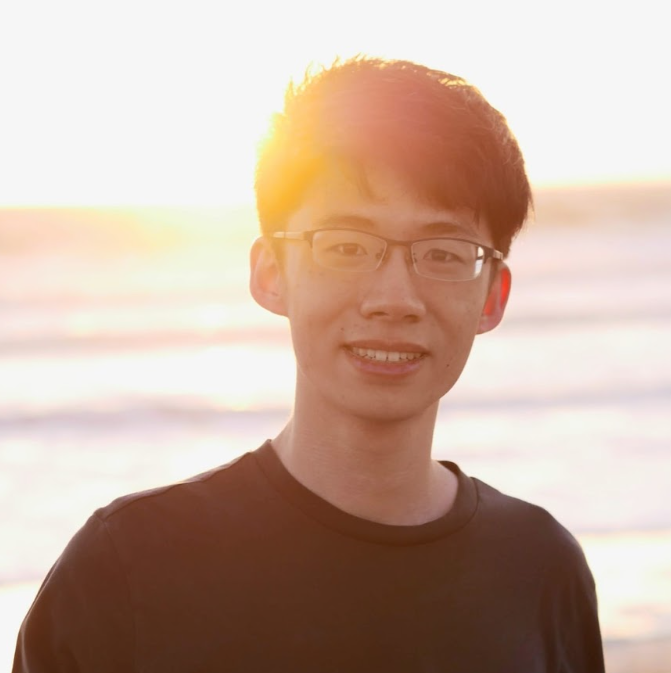 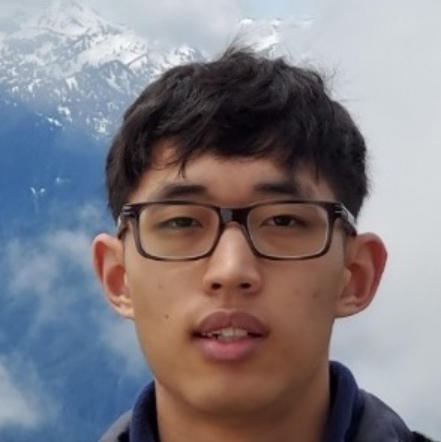 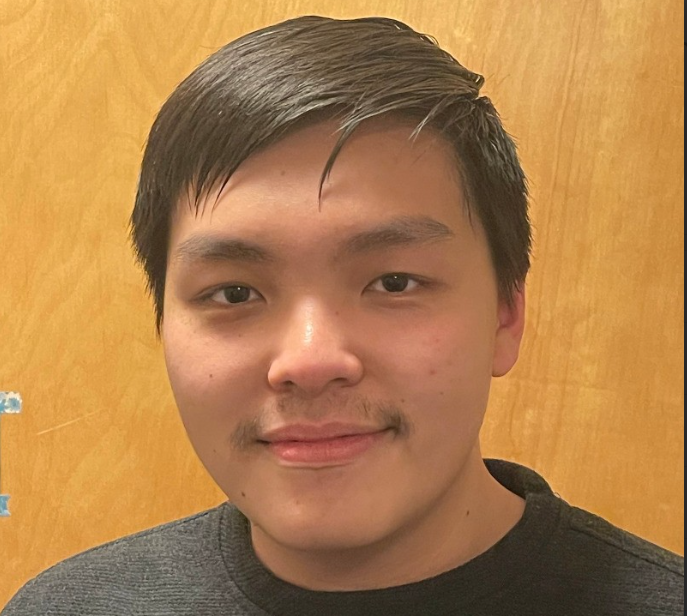 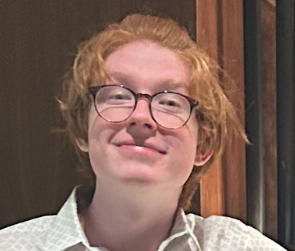 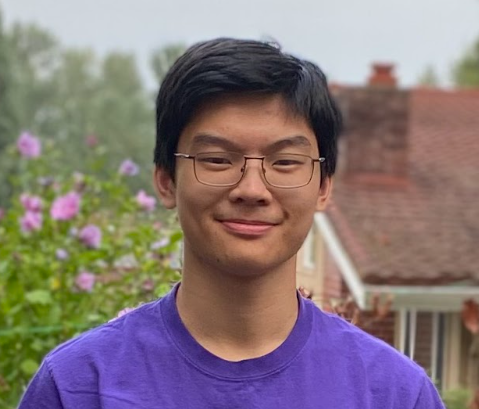 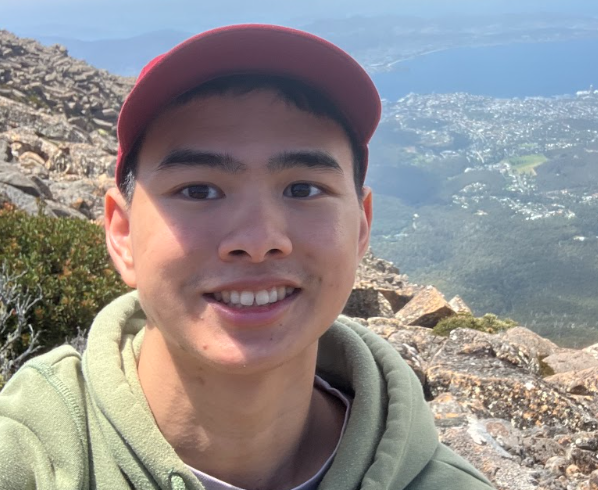 Course Info
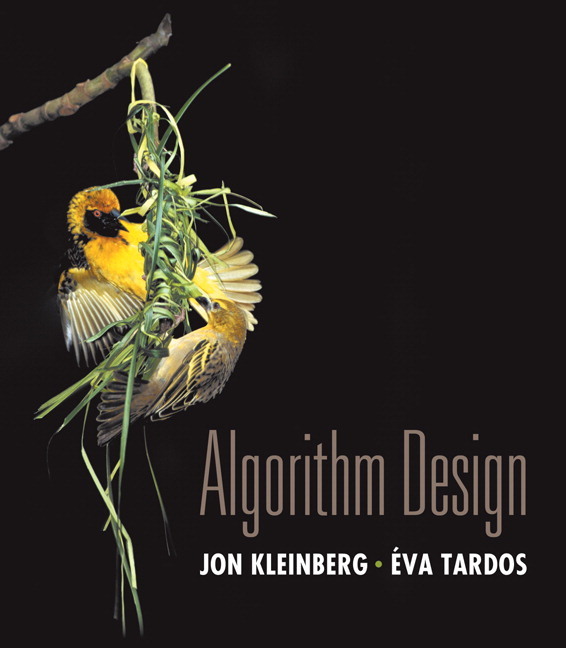 Text:
Kleinberg and Tardos Algorithm Design
Recommended but not required
Other supplements, which we’ll make available
Course Page:
http://www.cs.uw.edu/421
Communication
EdStem Discussion board
Your first stop for questions about course content & assignments
Course announcements will be made there
Announcements will be forwarded to your email as well
Course Meetings
Lecture
Materials posted (slides before class, inked slides after)
Recorded using Panopto
Ask questions, focus on key ideas (rarely coding details)

Section
Practice problems!
Answer content/homework questions

Office hours 
Use them: please visit us!
Tasks
8 Weekly individual homework exercises (60%)
Mechanical Problems (1 per each)
Apply knowledge of a specific algorithm
Long-Form Problems (3 per each)
Design and analyze a new algorithm
Midterm and final exam (40%)
Midterm: 15%
Wednesday Feb 19, 6:00pm-7:30pm
Final: 25%
Monday March 17, 2:30pm-5:20pm
cumulative
Grading
Homework:
Each mechanical problem is worth 10 points
Each long-form problem is worth 25 points
We count your 7 best mechanical problems (1 dropped)
We count your 20 best long-form problems (4 dropped)
Score is therefore out of 570 points
Late Work:
Unless you talk to Nathan, nothing is accepted 48 hours after the deadline
You have 10 late problem-days. After those have been used, late problems will receive a 50% grade penalty (multiplicative)
Collaboration
Try it yourself first
Collaborate with classmates (no external interactive help on assignments permitted)
Collaboration is “whiteboard only”
Looking for a collaborator? 
Cite your sources!
Getting Started (Your TODO List)
Make sure you are on Ed (a.k.a. EdStem)!
Attend your first Quiz Section Thursday!
Homework 1 will be out Wednesday 
You will have enough to start on it after section Thursday 
Start thinking about it right away after that 
Sign up for CSE 490D
Attend lecture and participate
Students who participate do better on average
13
Matching Medical Residents to Hospitals
Simplification: Stable Matching Problem
favorite
least favorite
favorite
least favorite
1st
2nd
3rd
1st
2nd
3rd
X
A
B
C
A
Y
X
Z
Y
B
A
C
B
X
Y
Z
Z
A
B
C
C
X
Y
Z
Group P Preference Profile
Group R Preference Profile
Stable Matching Problem
Stable Matching Problem
Q: Is matching (X,C), (Y,B), (Z,A) stable?
least favorite
favorite
least favorite
favorite
1st
2nd
3rd
1st
2nd
3rd
A
X
B
C
A
Y
X
Z
Y
B
A
C
B
X
Y
Z
Z
A
B
C
C
X
Y
Z
Group P Preference Profile
Group R Preference Profile
17
Stable Matching Problem
Q: Is matching (X,C), (Y,B), (Z,A) stable?
  A: No. B and X prefer each other.
least favorite
favorite
least favorite
favorite
1st
2nd
3rd
1st
2nd
3rd
A
X
B
C
A
Y
X
Z
Y
B
A
C
B
X
Y
Z
Z
A
B
C
C
X
Y
Z
Group P Preference Profile
Group R Preference Profile
18
Stable Matching Problem
Q: Is matching (X,A), (Y,B), (Z,C) stable?
least favorite
favorite
least favorite
favorite
1st
2nd
3rd
1st
2nd
3rd
A
X
B
C
A
Y
X
Z
Y
B
A
C
B
X
Y
Z
Z
A
B
C
C
X
Y
Z
Group P Preference Profile
Group R Preference Profile
19
Stable Matching Problem
Q: Is matching (X,A), (Y,B), (Z,C) stable?
  A: Yes
least favorite
favorite
least favorite
favorite
1st
2nd
3rd
1st
2nd
3rd
A
X
B
C
A
Y
X
Z
Y
B
A
C
B
X
Y
Z
Z
A
B
C
C
X
Y
Z
Group P Preference Profile
Group R Preference Profile
20
Variant:  “Stable Roommate” Problem (one set rather than 2)
1st
2nd
3rd
A
B
C
D
(A,B), (C,D)   B-C unstable(A,C), (B,D)   A-B unstable(A,D), (B,C)   A-C unstable
B
C
A
D
A
C
B
D
D
A
B
C
21
[Speaker Notes: Suffixes to check all 3 possible matchings: {A-B, C-D}, {A-C, B-D}, {A-D, B-C}]
Propose-And-Reject Algorithm
Initialize each person to be free.
while (some p in P is free) {
    Choose some free p in P
    r = 1st person on p's preference list to whom p has not yet proposed
    if (r is free)
        tentatively match (p,r)   //p and r both engaged, no longer free
    else if (r prefers p to current tentative match p’)
        replace (p’,r) by (p,r)   //p now engaged, p’ now free
    else
        r rejects p
}
22
Propose and Reject Algorithm Example
Initialize each person to be free.
while (some p in P is free) {
    Choose some free p in P
    r = 1st person on p's preference list to whom p has not yet proposed
    if (r is free)
        tentatively match (p,r)   //p and r both engaged, no longer free
    else if (r prefers p to current tentative match p’)
        replace (p’,r) by (p,r)   //p now engaged, p’ now free
    else
        r rejects p
}
Tentative Matches:
X
Y
Z
favorite
least favorite
favorite
least favorite
1st
2nd
3rd
1st
2nd
3rd
X
A
B
C
A
Y
X
Z
Y
B
A
C
B
X
Y
Z
Z
A
B
C
C
X
Y
Z
Group P Preference Profile
Group R Preference Profile
Why Does This Work?
What do we need to know before we’re convinced that this algorithm is “correct”?
Why Does This Work?
What do we need to know before we’re convinced that this algorithm is “correct”?
That is terminates (no infinite loop)
That it produces a stable matching
It’s perfect (everyone gets paired with exactly one partner)
It’s stable (no unmatched pair mutually prefer each other)
Proof of Correctness:  Termination (not obvious from the code)
1st
2nd
3rd
4th
5th
1st
2nd
3rd
4th
5th
V
A
B
C
D
E
A
W
X
Y
Z
V
W
B
C
D
A
E
B
X
Y
Z
V
W
X
C
D
A
B
E
C
Y
Z
V
W
X
Y
D
A
B
C
E
D
Z
V
W
X
Y
Z
A
B
C
D
E
E
V
W
X
Y
Z
Preference Profile for R
Preference Profile for P
26
[Speaker Notes: stable matching is unique for worst-case instance]
Proof of Correctness:  Perfection
27
Proof of Correctness:  Stability
28
Summary
Stable: No pair of people both prefer to be with each other rather than with their assigned partner
29